Паспорт проекта «Оптимизация процесса перемещения родителей (законных представителей) во внутреннем и внешнем пространстве ДОО за счет внедрения элементов удобной логистики»
Общая информация:
Наименование органа местного  самоуправления: Управление образования администрации Яковлевского городского округа.
Наименование образовательной организации:
 Муниципальное бюджетное дошкольное образовательное учреждение               «Детский сад с.Терновка Яковлевского городского округа»
Границы процесса: от прихода родителя (законного представителя) за ребенком на площадку до ухода домой.
Дата начала  проекта: 22.06.2020 г.
Дата окончания проекта: 20.11.2020 г.
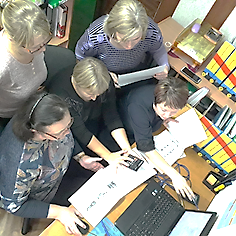 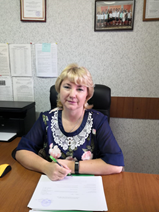 Обоснование выбора процесса:
Излишние перемещения родителей (законных представителей) во время прихода за детьми из-за отсутствия элементов удобной логистики в течение 10 мин.
Обеспечение логистики внутреннего и внешнего пространства ДОО составляет 25%.
Возникновение ситуации недопонимания между сотрудниками и родителями (законными представителями) до 20%.
Количество штатной единицы по должности вахтера составляет 0,25 ставки, что не соответствует потребностям ДОО.
По результатам анкетирования удовлетворенность родителей (законных представителей) удобной логистикой внутреннего и внешнего пространства ДОО составляет 25%.
-
 сокращение маршрутов движения по территории ДОО и обеспечение удобной логистики внутреннего и внешнего пространства ДОО не менее, чем на 85-90 % .
Цель проекта:
Эффекты проекта:
1. Сокращение времени передвижения родителей (законных представителей) во внутреннем и внешнем пространстве ДОО.
2. Экономический эффект от разработки лидерской командой макетов элементов удобной логистики составил 3800 руб.
3. Результативность  удовлетворенности родителей (законных представителей) элементами удобной логистики  внутреннего и внешнего пространства ДОО составит 85-90 %.
1
Команда проекта
Руководство проектом
Заказчик проекта
Руководитель проекта
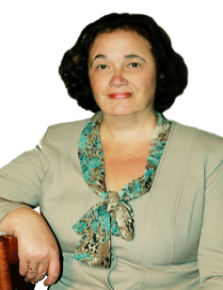 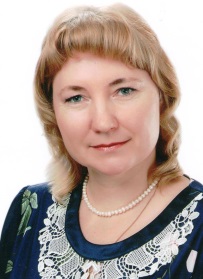 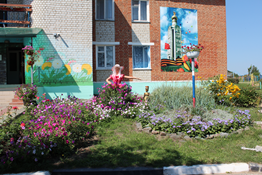 Осокина Елена Владимировна, 
старший воспитатель
Черняева Наталья Евгеньевна, 
заведующий
Рабочая группа проекта
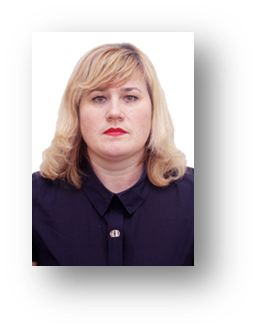 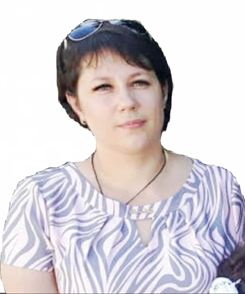 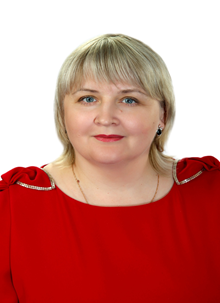 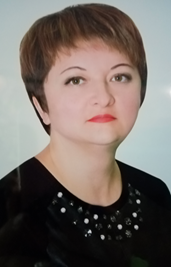 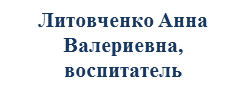 Дурнеску Татьяна Васильевна,
воспитатель
Пенькова Зоя
Викторовна, 
воспиоровтатель
Медведева Татьяна Николаевна, воспитатель
2
Карта текущего состояния процесса«Оптимизация процесса  перемещения родителей (законных представителей) во внутреннем и внешнем пространстве ДОО за счёт внедрения элементов удобной логистики»                                                                                                                                                                       24.06.2020 года
ШАГ 2
ШАГ 1
ШАГ 3
ШАГ 4
ШАГ  5
ВХОД
3
2
1
5
1
3
4
ШАГ 6
ШАГ 7
ШАГ 8
ВЫХОД
5
4
Отсутствие детей  на месте
2.   Отсутствие системы поиска
3.   Временные потери
4.   Отсутствие информации
5.   Отсутствие элементов удобной логистики
ВПП (время протекания процесса) 20-34 мин.
3
Введение в предметную область(описание ситуации «как есть»)
Пирамида проблем
Не выявлены
Не выявлены
Отсутствие детей  на месте
 Отсутствие системы поиска
 Временные потери
Отсутствие информации
Отсутствие элементов удобной логистики
3
5
1
2
4
4
Введение в предметную область (описание ситуации «КАК ЕСТЬ»)                                             
                                                                                                                                 Анализ проблем
Проблема
5
Разработка плана мероприятий
6
Карта идеального состояния процесса«Оптимизация процесса  перемещения родителей (законных представителей) во внутреннем и внешнем пространстве ДОО за счёт внедрения элементов удобной логистики»                                                                                                                                                                       29.06.2020 года
ШАГ 2
ШАГ 1
ШАГ 3
ШАГ 4
ШАГ  5
ВПП (время протекания процесса) 5-12 мин.
7
Карта целевого состояния процесса«Оптимизация процесса  перемещения родителей (законных представителей) во внутреннем и внешнем пространстве ДОО за счёт внедрения элементов удобной логистики»                                                                                                                                                                       03.07.2020 года
ШАГ 2
ШАГ 1
ШАГ 3
ШАГ  5
ШАГ 4
ВЫХОД
ВХОД
ВПП (время протекания процесса) 10-16 мин.
8
Достигнутые результаты (было и стало)
Факторы успеха
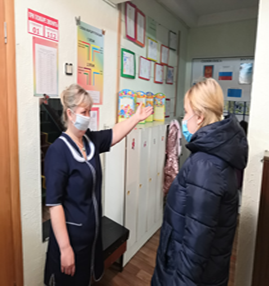 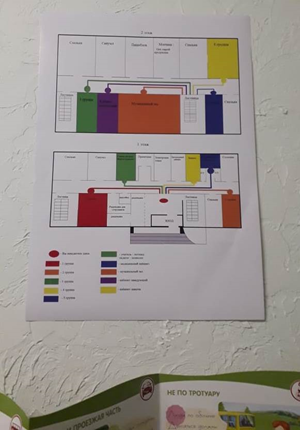 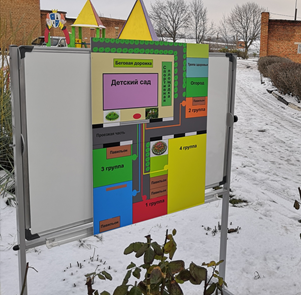 Устранили
*излишнее перемещение родителей во время прихода за детьми из-за отсутствия элементов удобной логистики;

*ситуации недопонимания между сотрудниками и родителями
Оптимизировали
процесс перемещения родителей (законных представителей) во внутреннем и внешнем пространстве ДОО
Разработали и внедрили 
элементы удобной логистики  внутреннего и внешнего пространства ДОО
9
Достигнутые результаты (было и стало)
БЫЛО
СТАЛО
Результаты проекта
Разработан шаблон текста об информировании родителей через мессенджеры и информационный электронный буклет «Поисковичок»
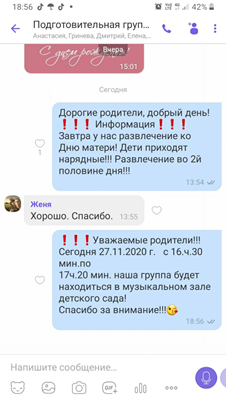 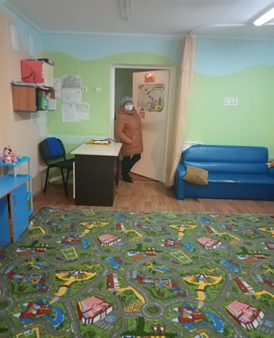 Поиск родителем отсутствующих 
детей в группа
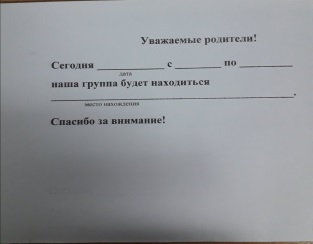 СТАЛО
БЫЛО
Разработаны
 план-схема  и информационный стенд с QR-кодом
Отсутствие 
плана-схемы поиска
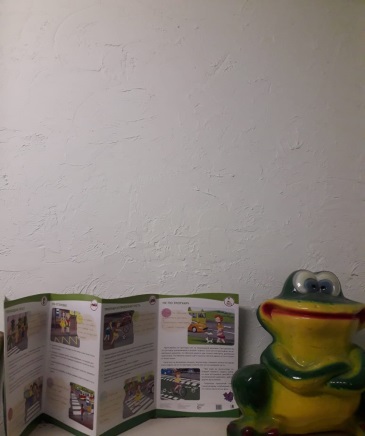 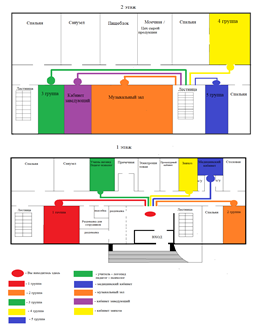 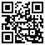 10
Достигнутые результаты (было и стало)
Результаты проекта
СТАЛО
БЫЛО
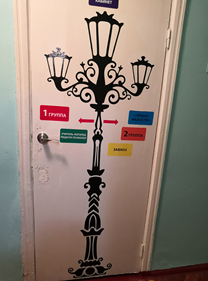 Изготовлены указатели движений в ДОО и 
экраны –навигаторы групп
Отвлечение сотрудников от выполнения
 основных 
обязанностей
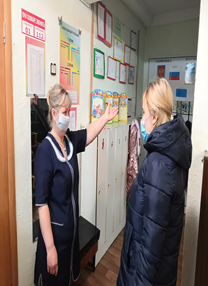 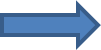 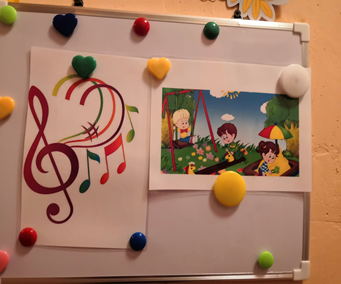 БЫЛО
СТАЛО
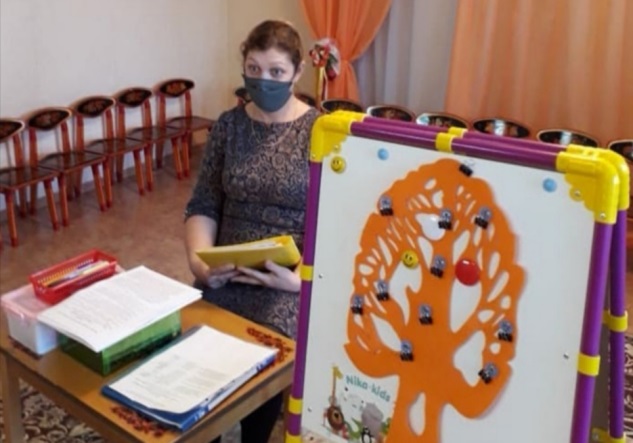 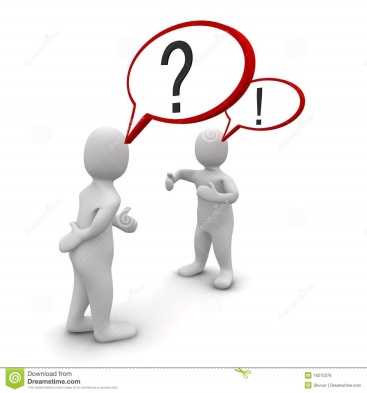 Проведен мастер-класс для педагогов ДОО на  методическом объединении  Учреждения
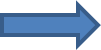 Отсутствие системы навигации  и удобной логистики в ДОО
11
Достигнутые результаты (было и стало)
Результаты проекта
СТАЛО
БЫЛО
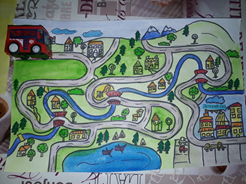 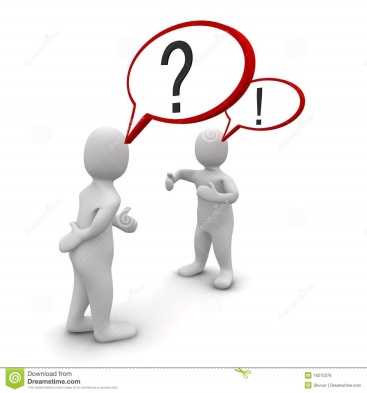 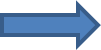 Разработана деловая игра для старших дошкольников «Юный логист»
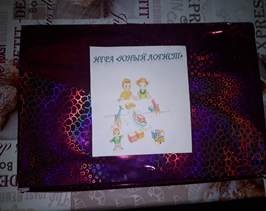 Отсутствие информации
Изготовлен путеводитель 
по территории ДОО
БЫЛО
СТАЛО
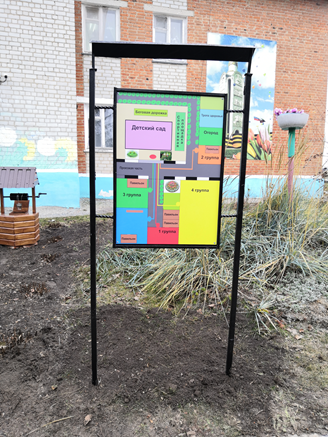 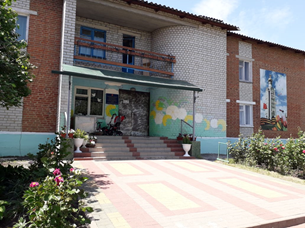 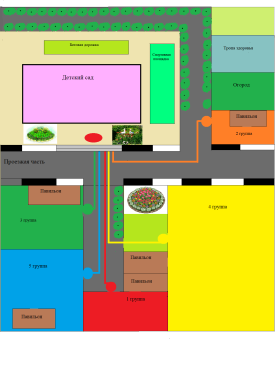 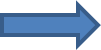 Отсутствие элементов удобной логистики
12
Достигнутые результаты (было и стало)
БЫЛО:
СТАЛО:
16
34
Перемещение родителей (законных представителей) во внутреннем и внешнем пространстве ДОО
 (июнь 2020 г.)
Перемещение родителей (законных представителей) во внутреннем и внешнем пространстве ДОО
 (ноябрь 2020 г.)
Приход родителя за ребёнком на территорию ДОО, мин
Приход родителя за ребёнком на территорию ДОО, мин
2
2
Поиск ребёнка в здании ДОО, мин
Определение места нахождения группы с помощью элементов удобной логистики , мин
6
22
5
7
Направление родителя к месту нахождения группы, мин
Направление родителя к указанному месту на территории, мин
3
Уход домой, мин
3
Уход домой, мин
13
Достигнутые результаты
ЭФФЕКТЫ: 



Сокращение времени передвижения родителей (законных представителей) во внутреннем и внешнем пространстве ДОО



Экономический эффект от разработки лидерской командой макетов элементов удобной логистики



Результативность  удовлетворенности родителей (законных представителей) элементами удобной логистики  внутреннего и внешнего пространства ДОО
- 47%
-18 мин.
t протекания процесса
14